IAWN WebsiteA Quick Tour
iawn.net
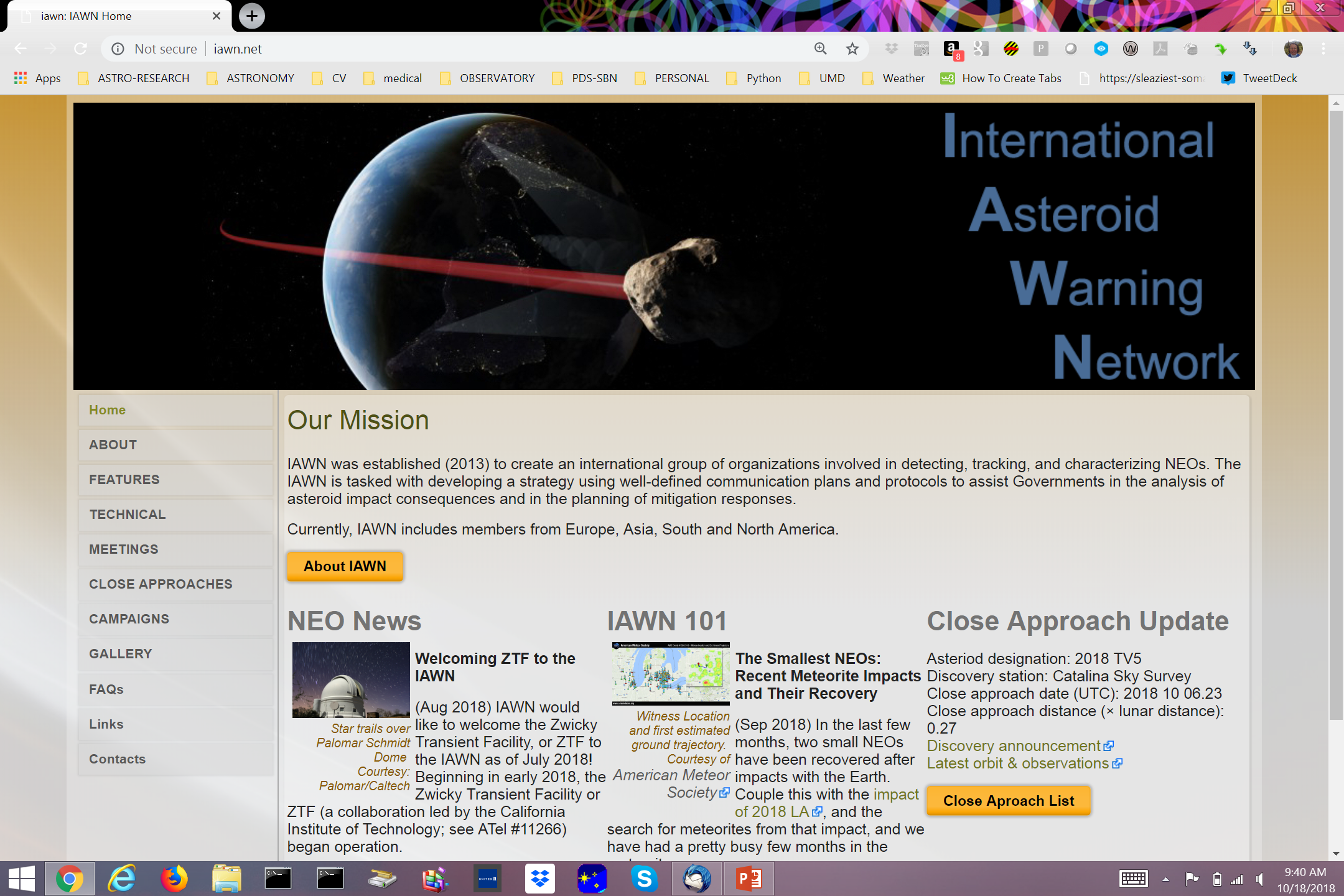 Auto updates from alerts sent out meeting criteria
Close Approaches
Two views – paragraph (as done on original IAWN site) and tabular









Both link to Discovery Announcement, Latest Orbit & Observations at MPC
Table also links to Geometry info
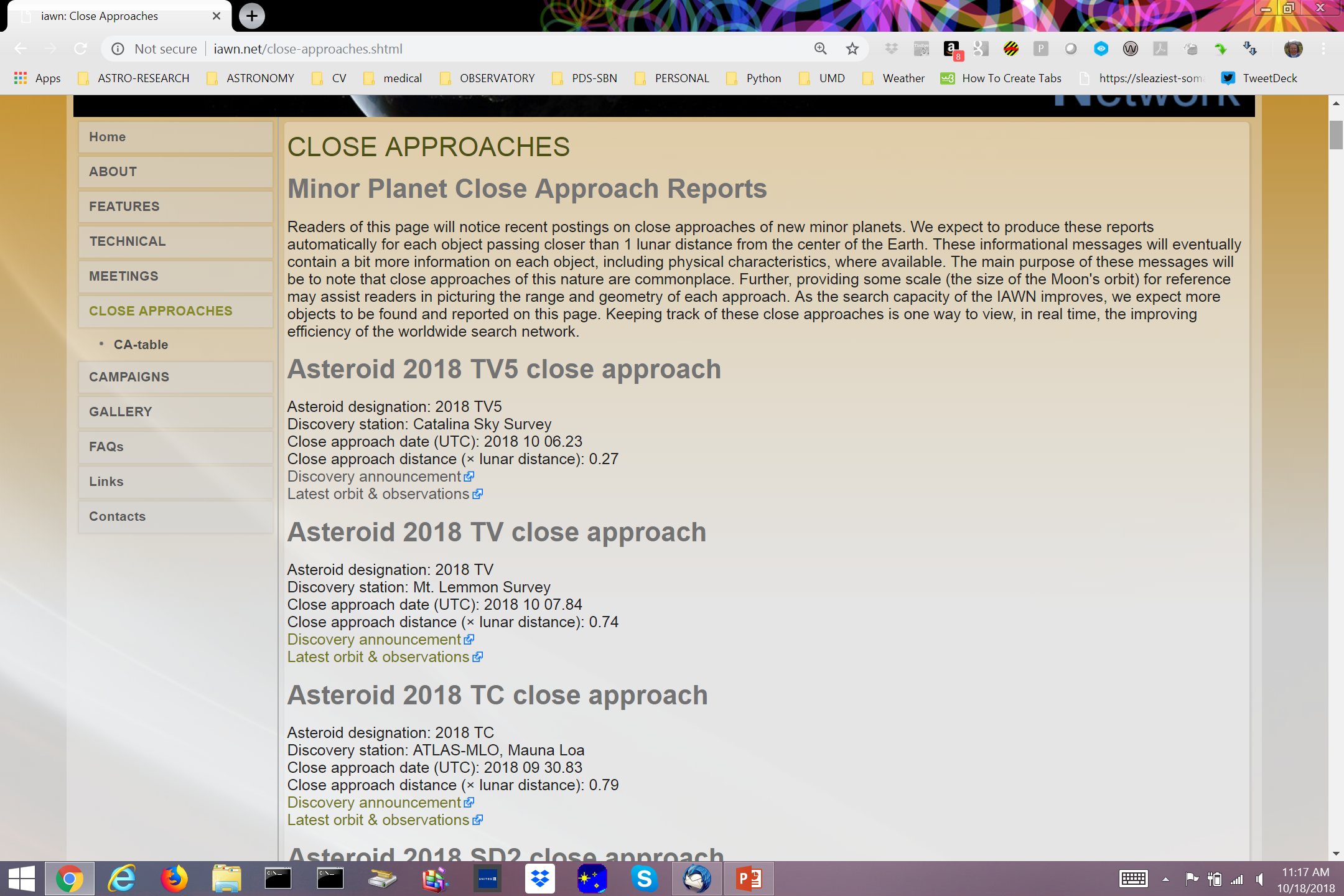 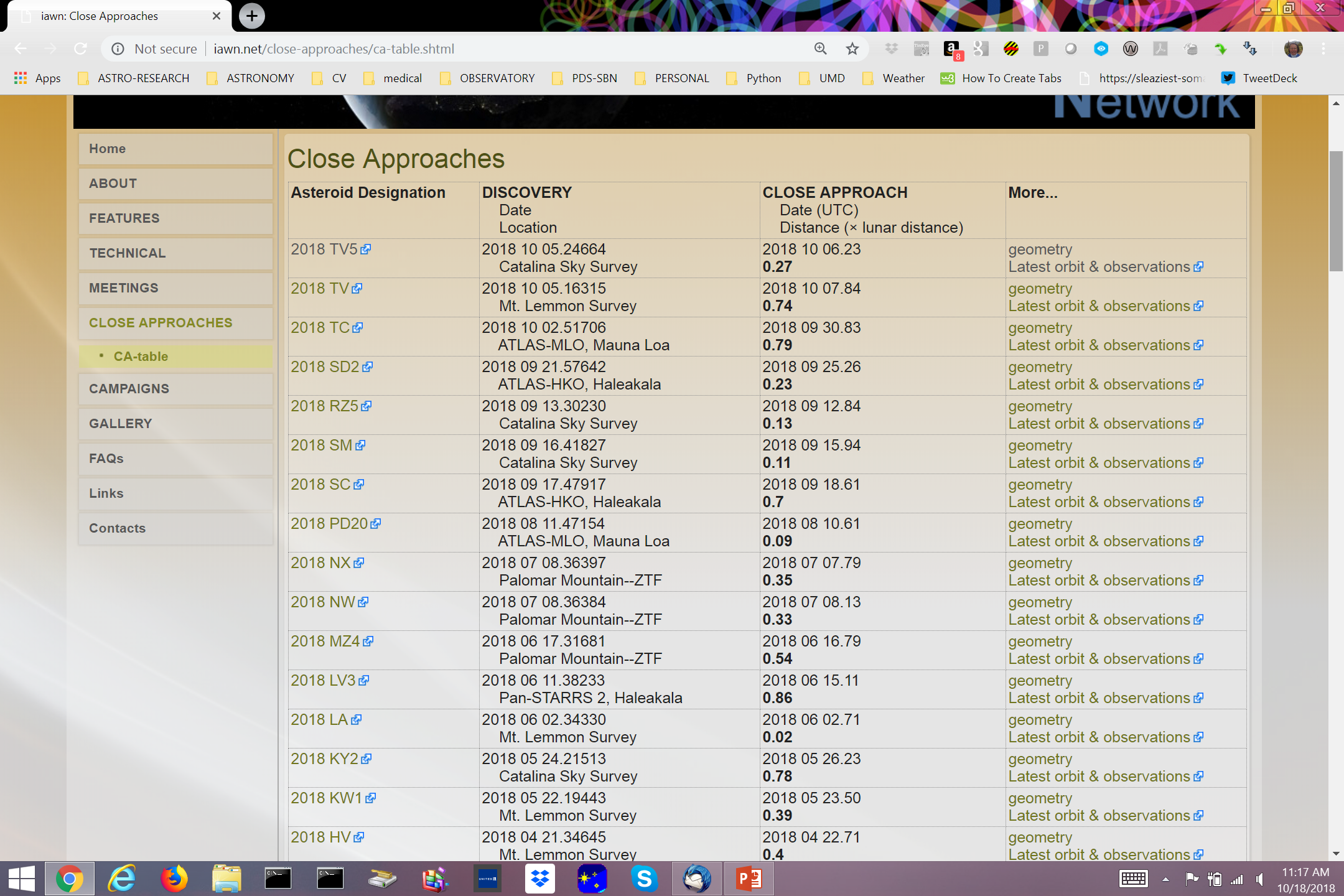 Geometry
Plots are auto-generated when object is added to the close approach list (or when orbit becomes available)








Offers easy first-glimpse of observing conditions
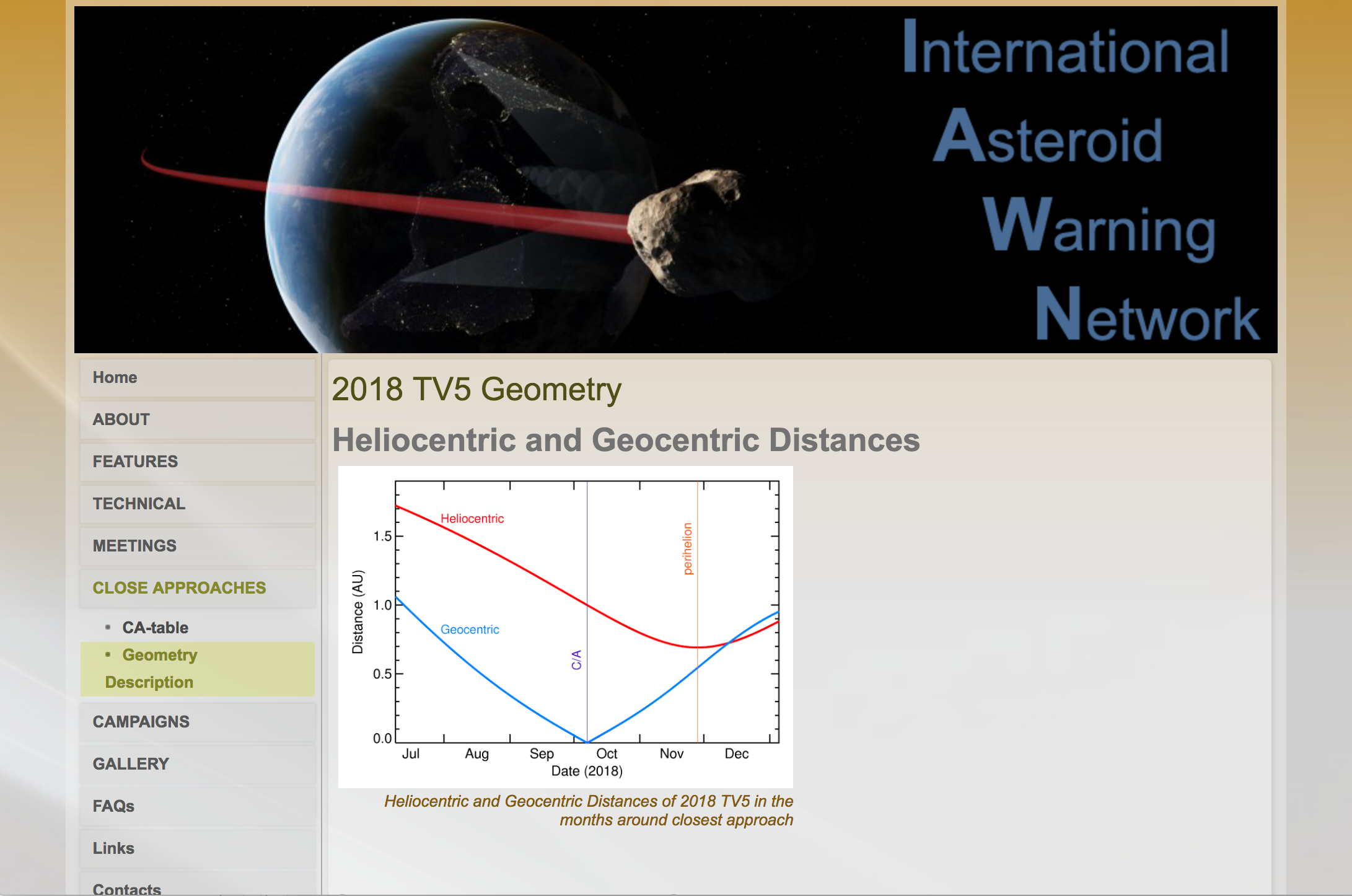 Plots include: 
Heliocentric & Geocentric Dist.
Solar Elong. and Phase angle
Predicted Brightness
Orbit (oblique view)
Orbit (Earth co-rotation view)
iawn.net
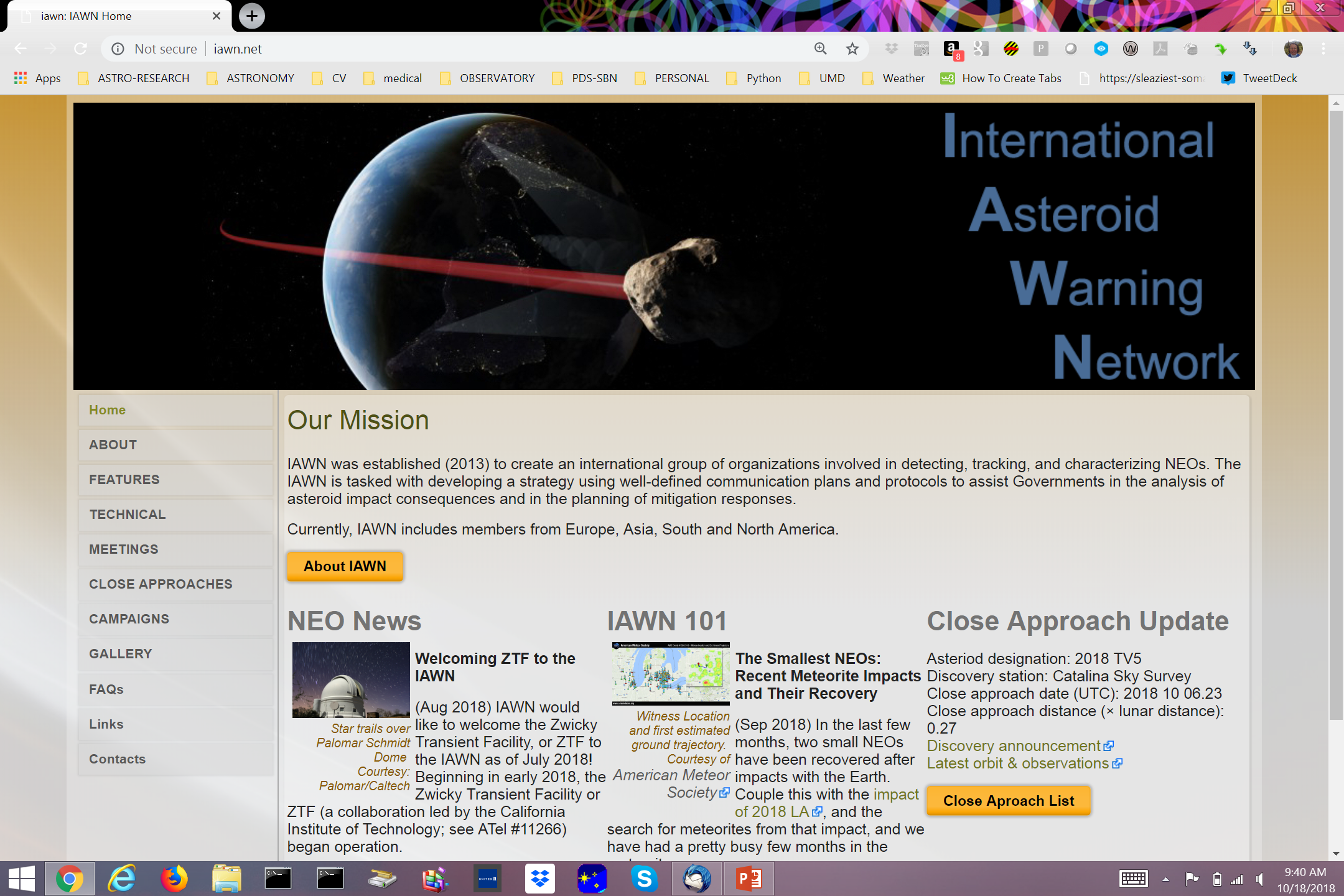 Changing articles currently in Features & Technical sections, but could also link to a Campaign
Features
Technical
About
Meetings
Campaigns
Site for distribution of information and collection of observing plans for a PHO
Used the return of 2012 TC4 as a “test case” to simulate progress following a newly discovered PHO
Content
Goal: To provide informed content explaining NEO Observations and Populations to the community



Tim Spahr, SBN IAWN content manager
Input from IAWN participants encouraged!
Assets
News from your region
Feedback appreciated!
Design Perspectives
Logos
What logos should we use?
On page of Members or across site (branded)?


Philosophy
Simple
Accessible
(some host requirements)
Campaign Example - 2012 TC4
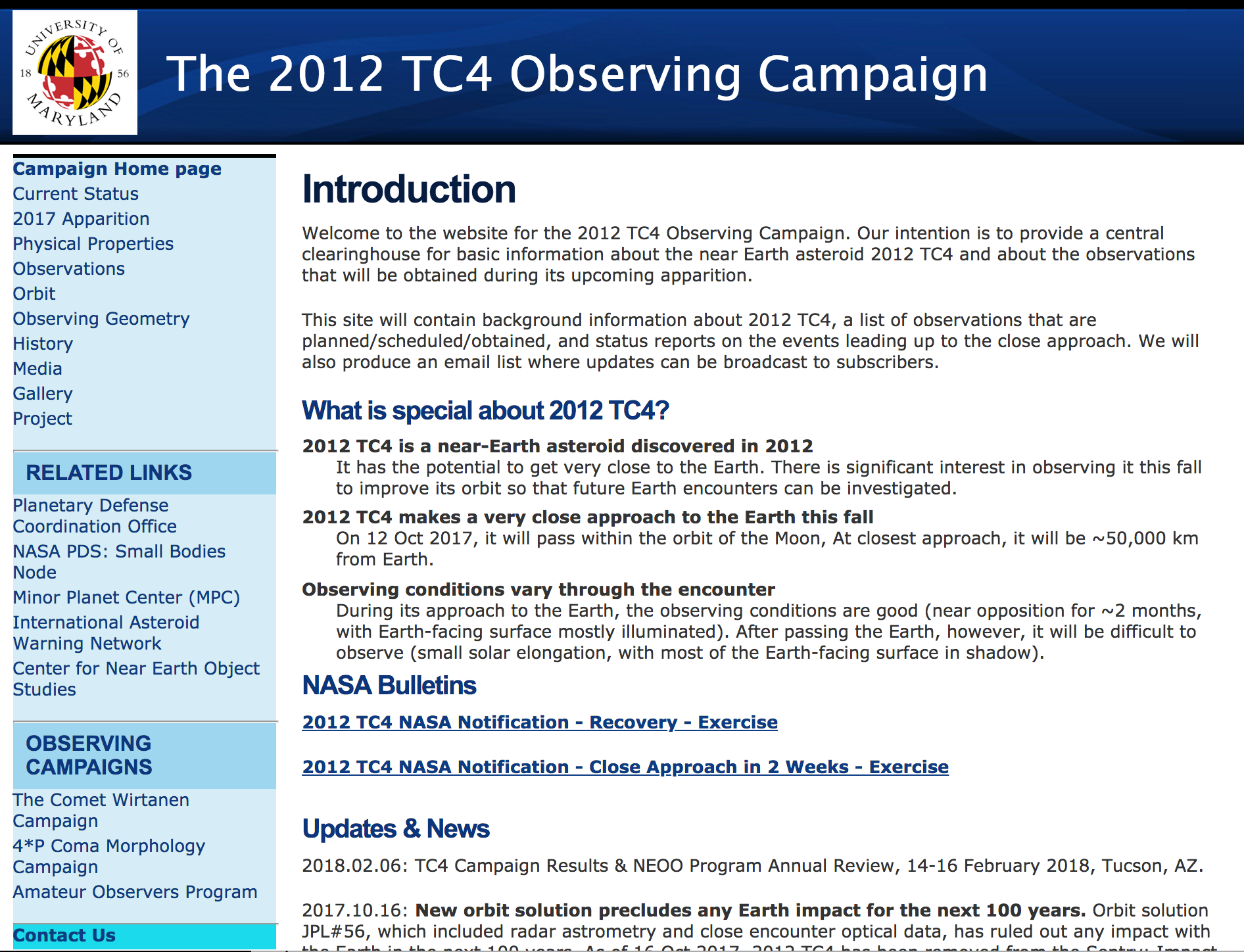 Observation Status Page
Observation Status – Text Updates
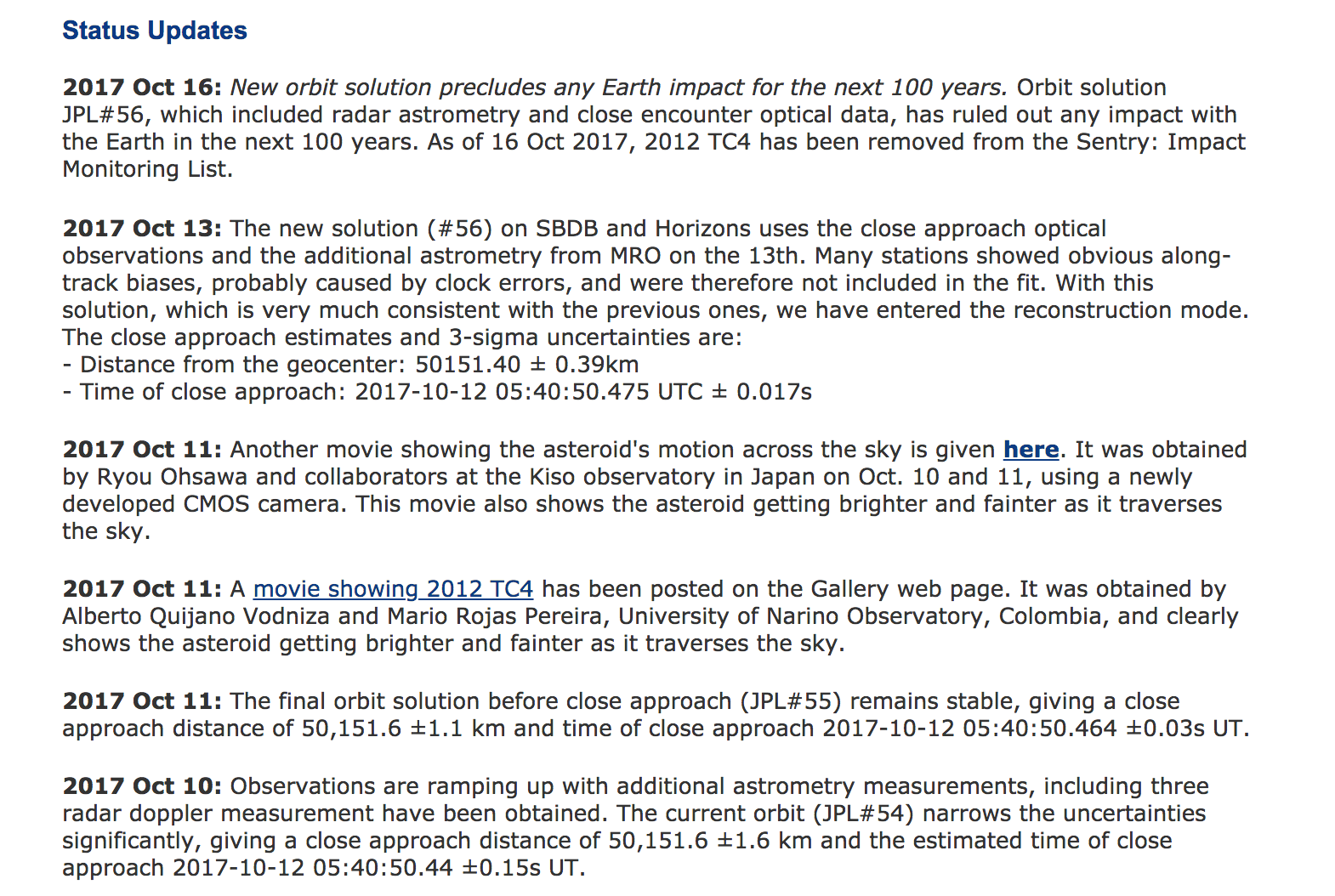 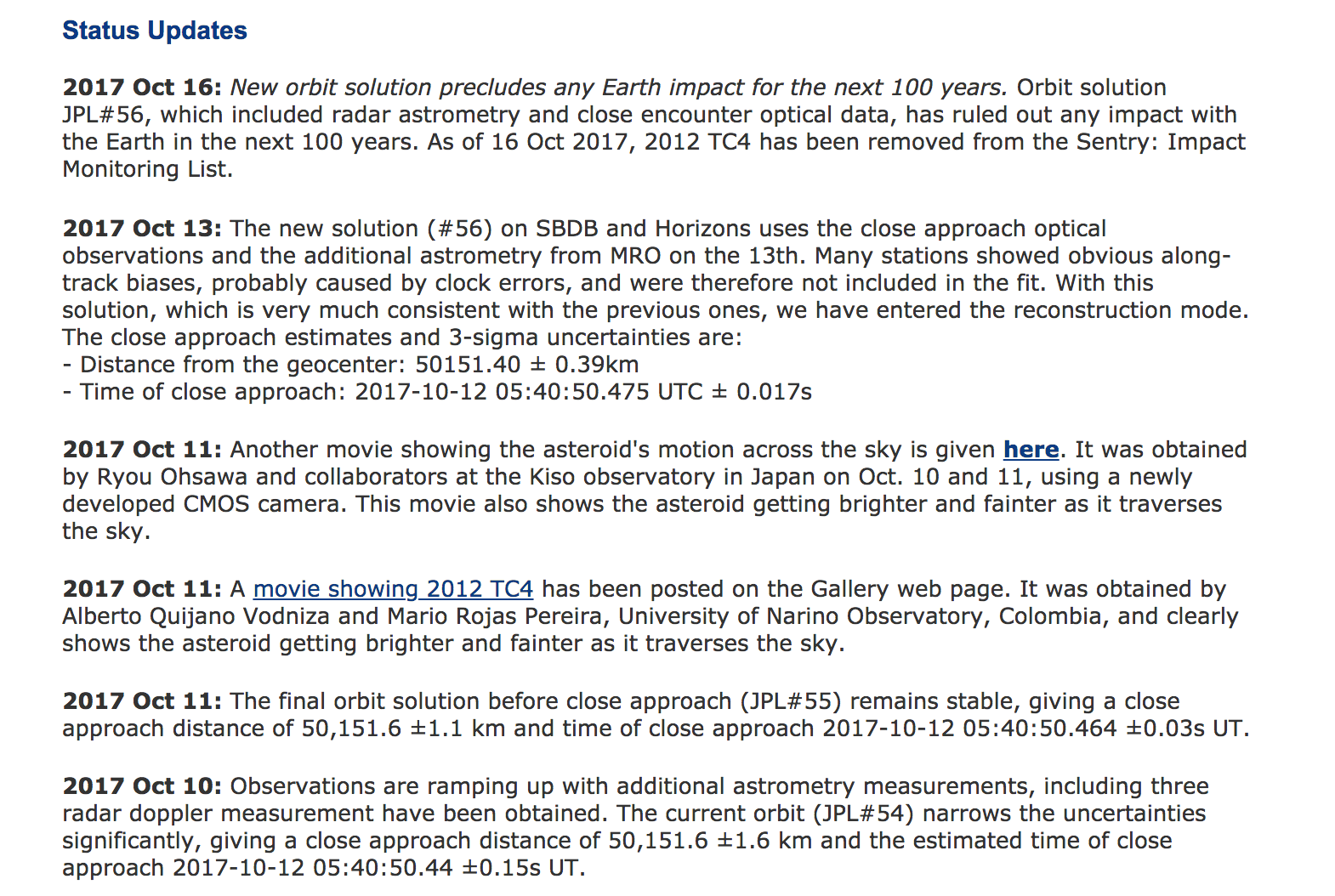 Observing plan inputs
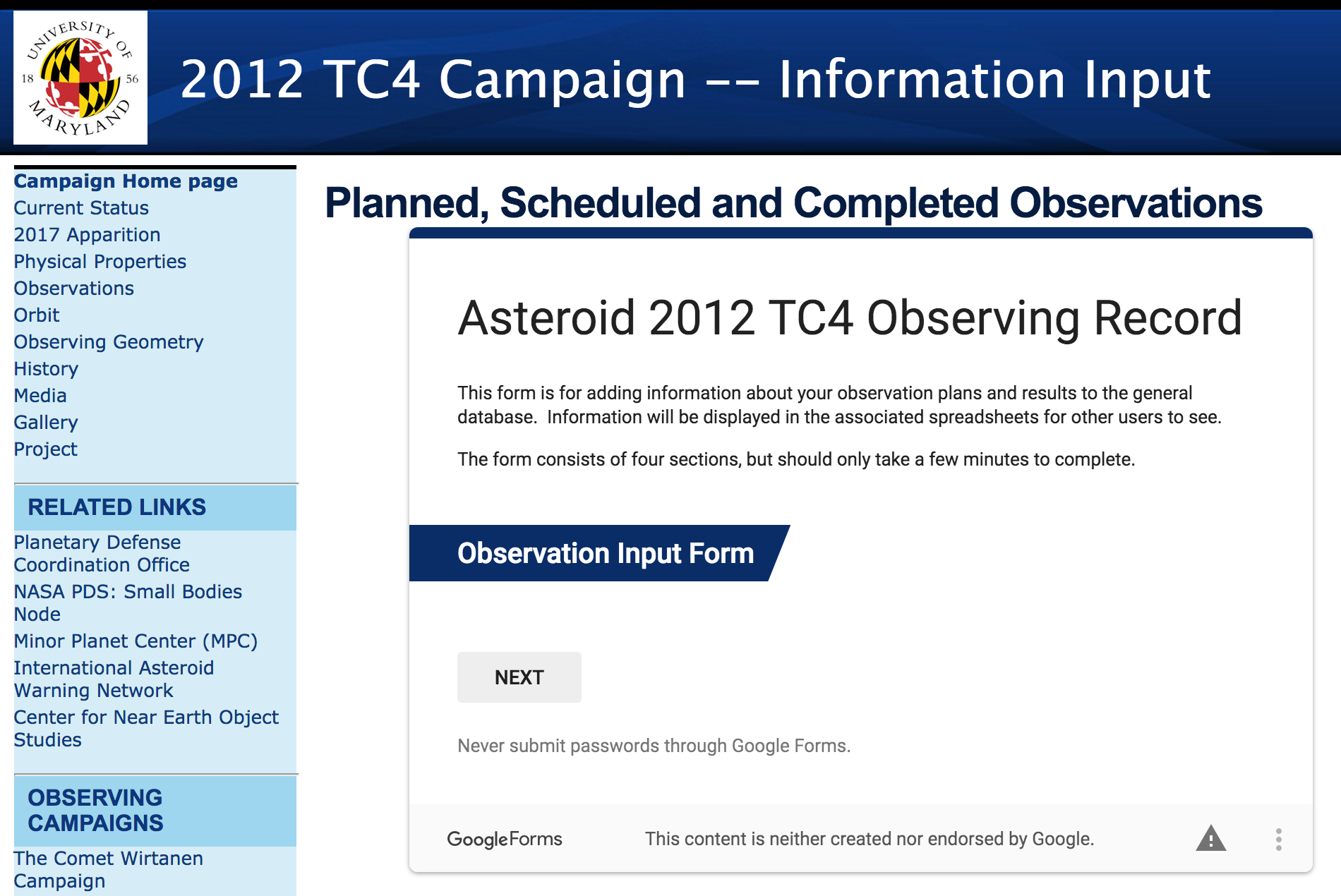 Observation Plan Log
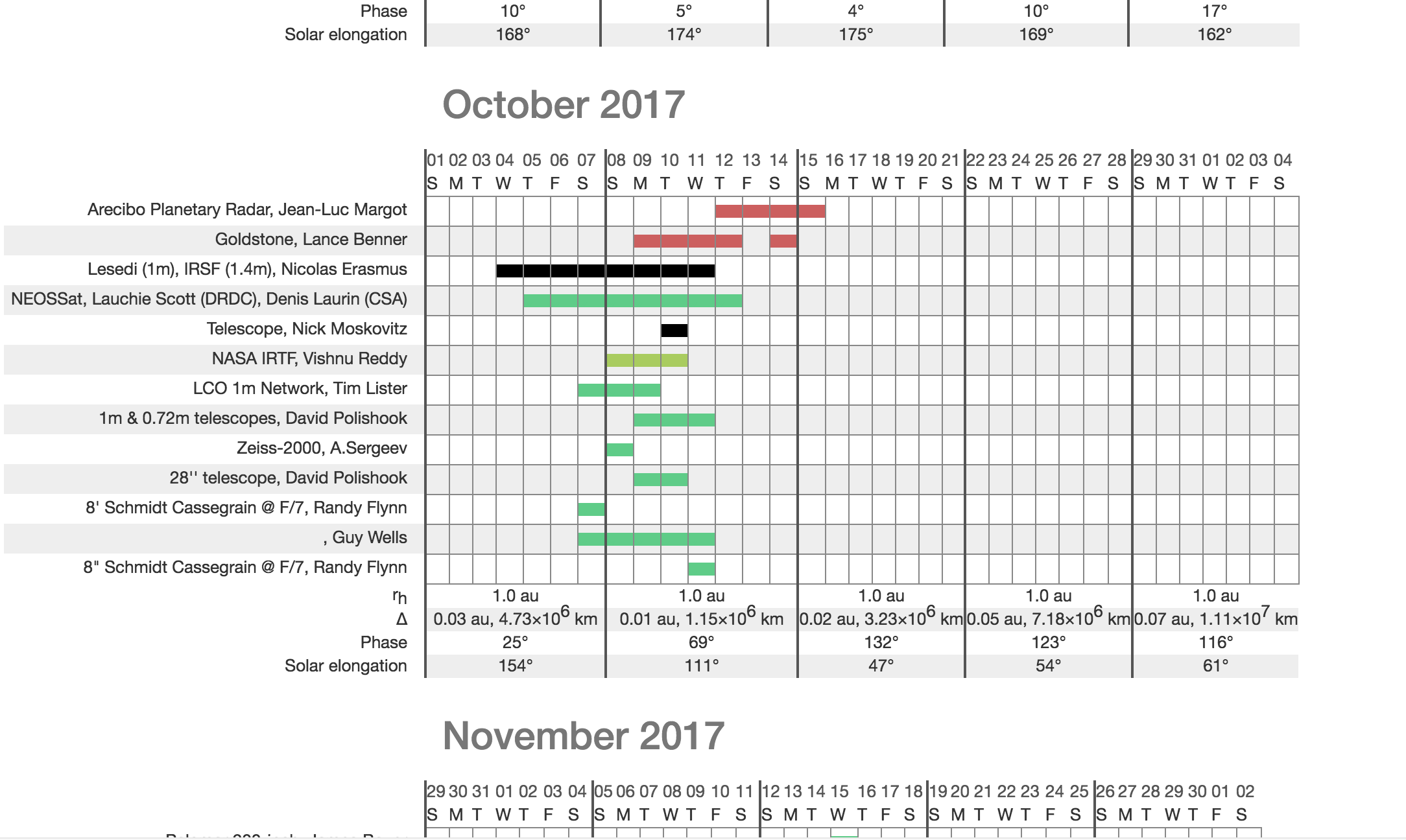